Samekonferansen 2018
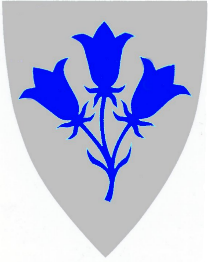 En god samisk kommune for egne innbyggere og tilflyttere?
Ordfører i Kvænangen – Eirik Losnegaard Mevik
Kvænangen kommune
Problemstilling:(Er Kvænangen) en god samisk kommune for egne innbyggere og tilflyttere?
Kvænangen kommune
Hva er en samisk kommune?
Kvænangen kommune
Vår historie
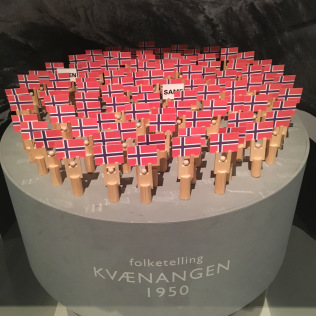 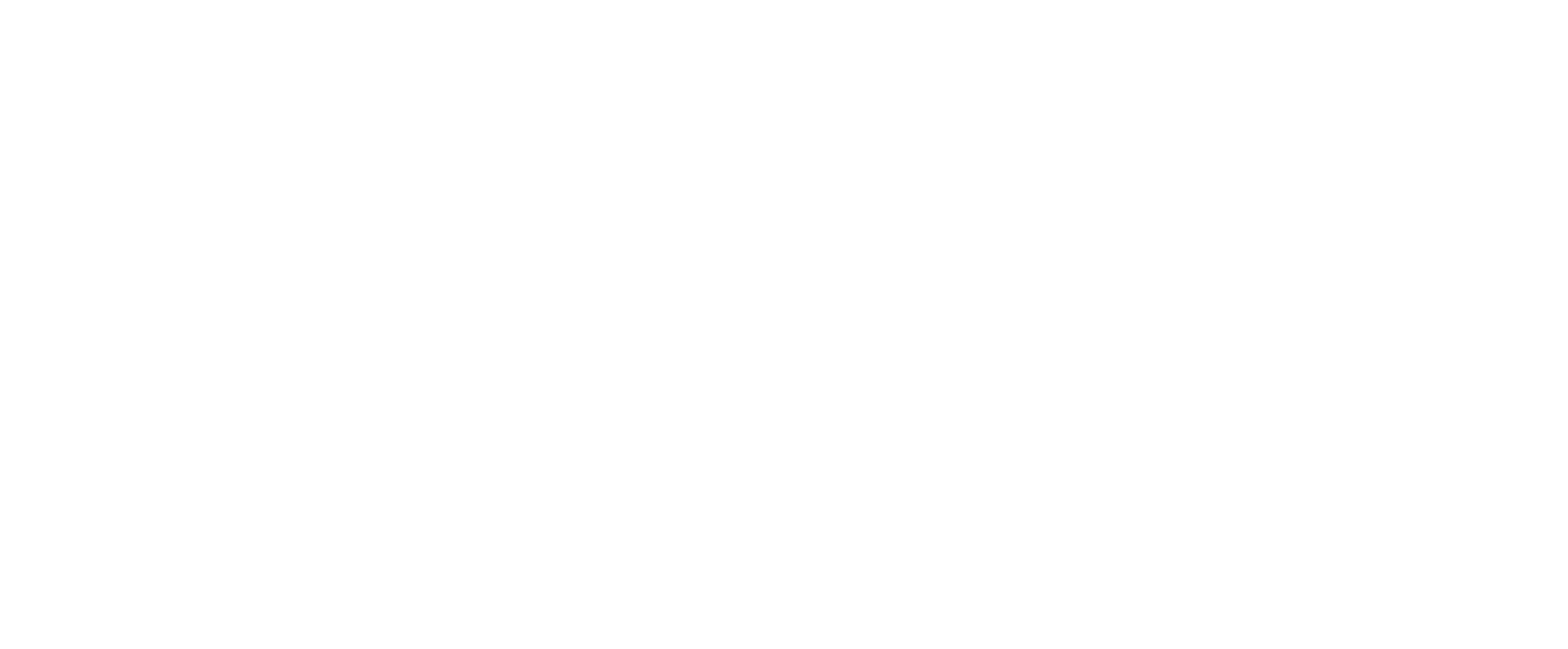 Kvænangen kommune
Vår historie II
Kvænangen kommune
Min historie
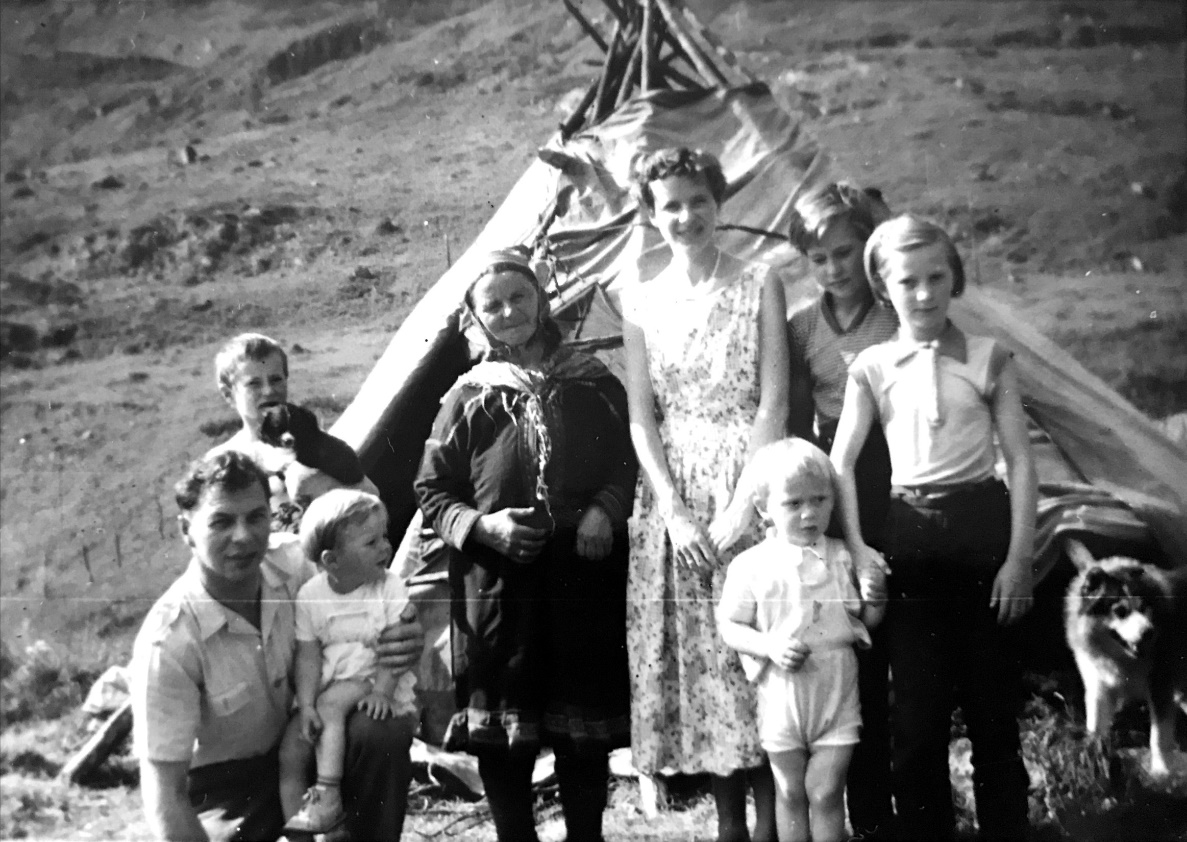 Kvænangen kommune
Kvænangen som samisk kommune i dag
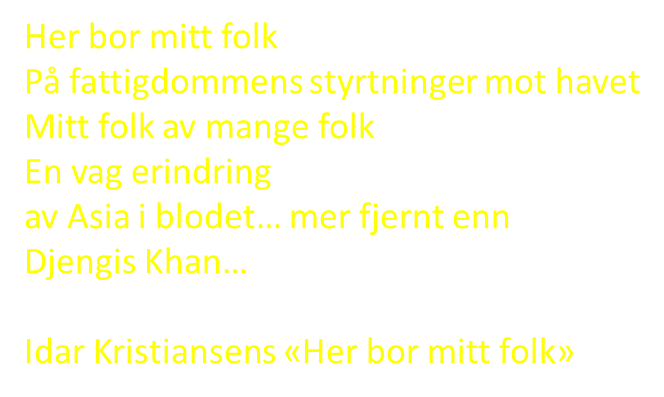 Kvænangen kommune
Innbygger vs verdde
Kvænangen kommune
Kultur
Kvænangen kommune
Språk
Kvænangen kommune
Politikk
Kvænangen kommune
Næring
Kvænangen kommune
Er vi en god samisk kommune for «våres folk»?
Kvænangen kommune
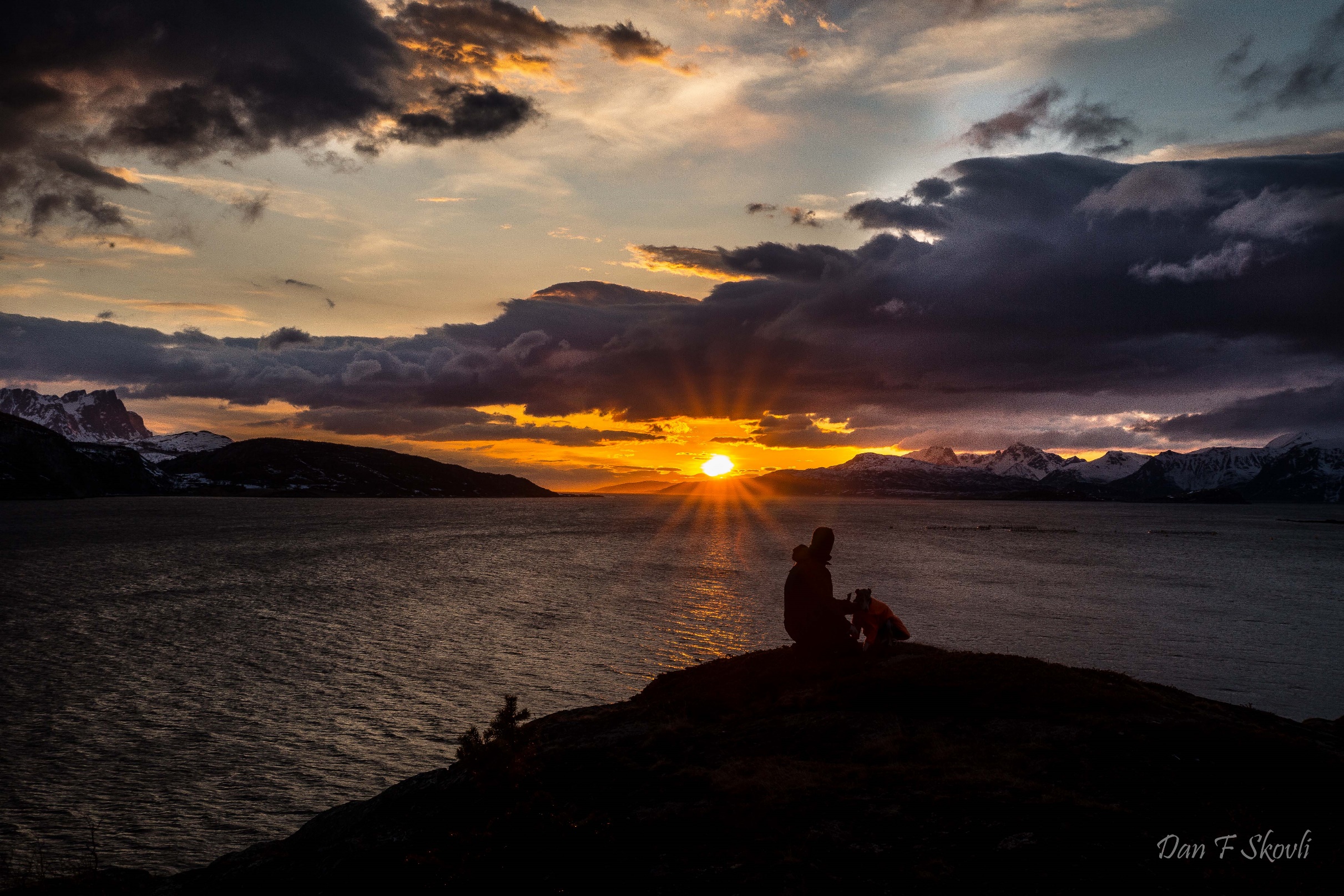 Æ e stolt over å ikke være kronisk norsk!
Kvænangen kommune
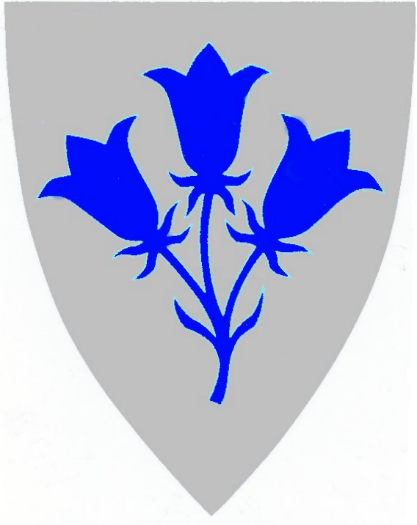 Kvænangen kommune
Takk for meg!
Kvænangen kommune